Subject :
/    /
Main Ideas
Notes
Cute cornell notes
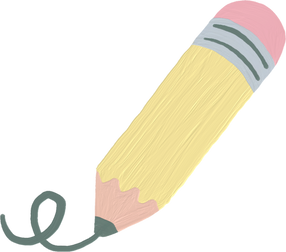 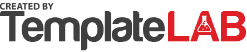 Summary
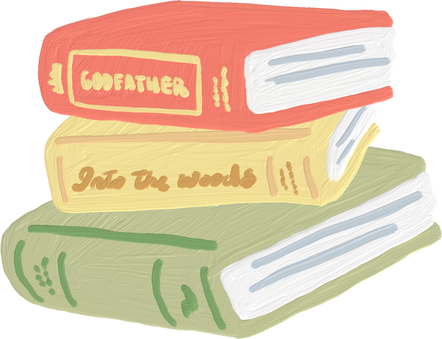